Power Ethiopia
Business plan
 
 
Prepared by:
 
Dr. Greg Beaucage
Professor of Chemical 
and Materials Engineering
University of Cincinnati
Cincinnati, Ohio 45221, USA
 
Mr. Berhanu Mengistu
Lecturer of Physics
Haramaya University
Department of Physics
Haramaya, Ethiopia
 
Dr. Fekadu Lemessa
Academic Vice President
Dire Dawa University
Dire Dawa, Ethiopia
Power Ethiopia

-Photovoltaics are missing in Ethiopia
	high import tariffs
	no financing
	architectural adaption
	no technical support
	aversion to new technology
	no sales team
-Solve these issues using University Resources
	manufacture PV panels
	train technologists/business people
	profit for faculty and students
-HU/DDU area is unique for this opportunity
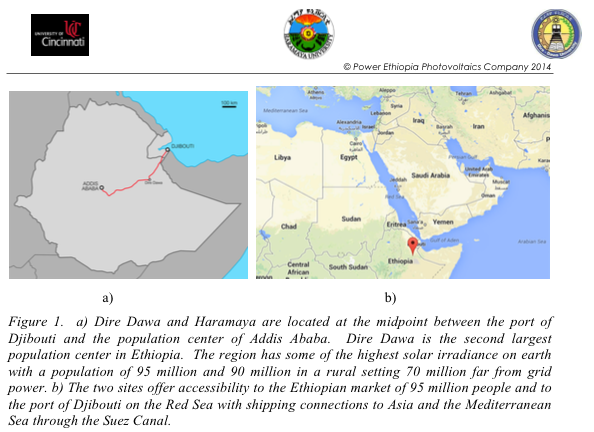 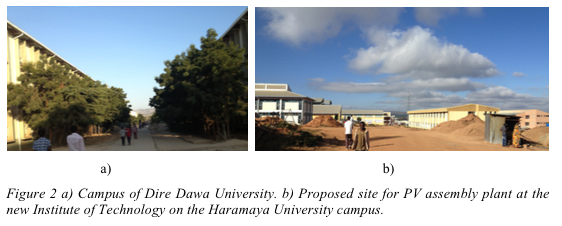 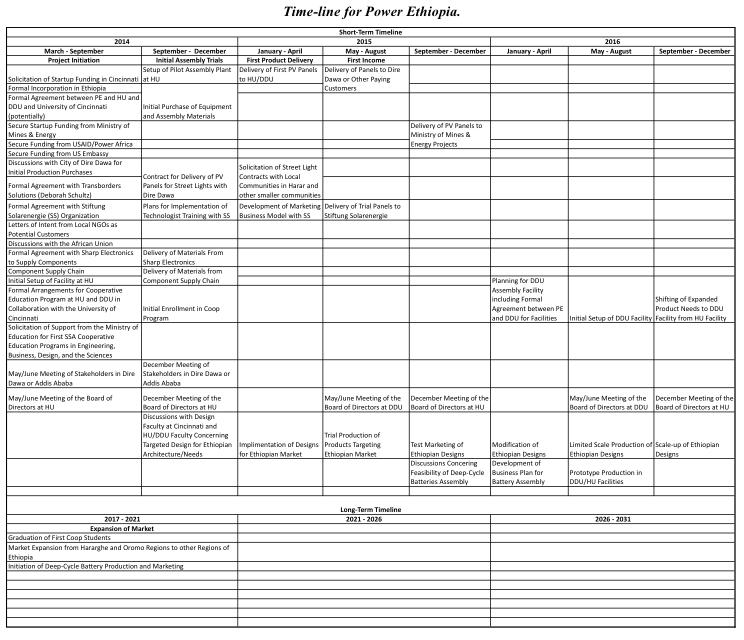 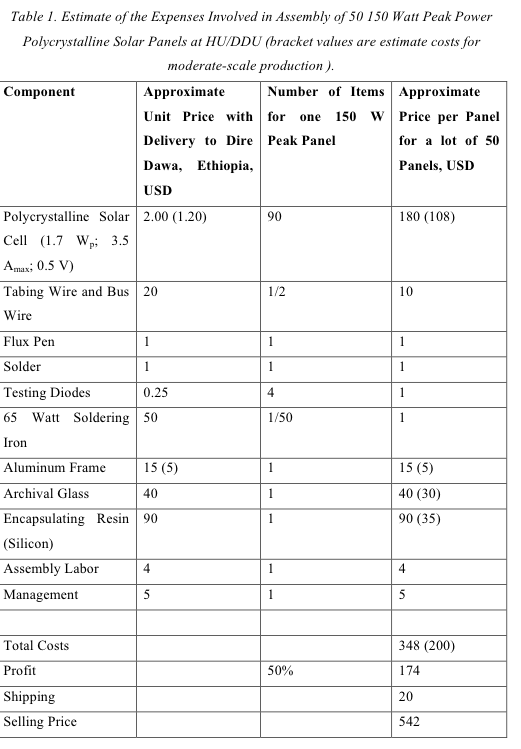 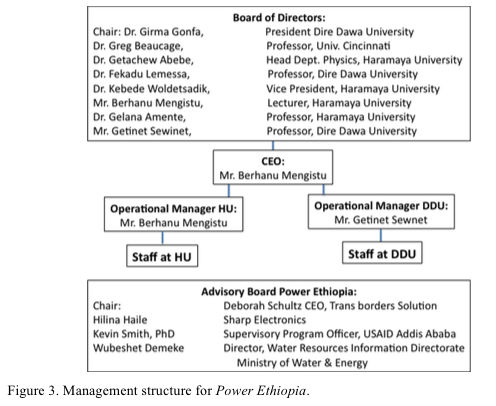 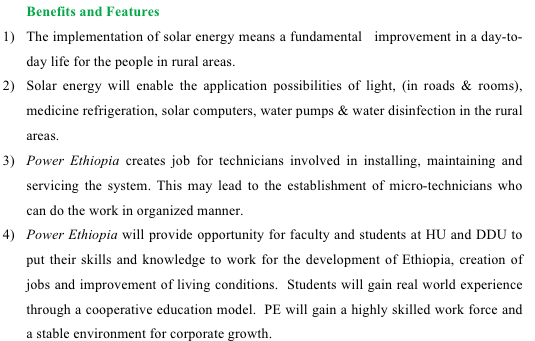 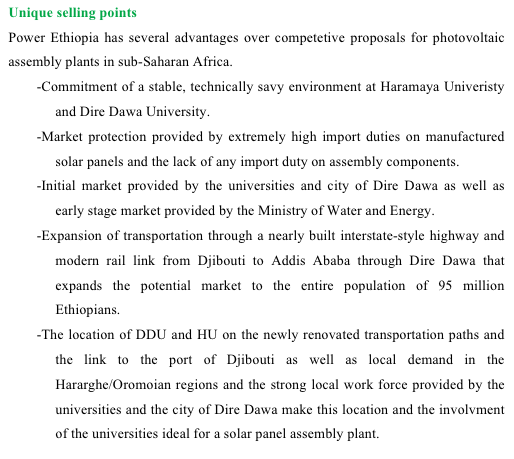 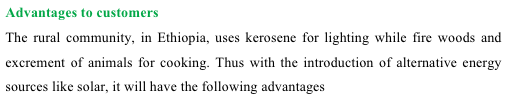 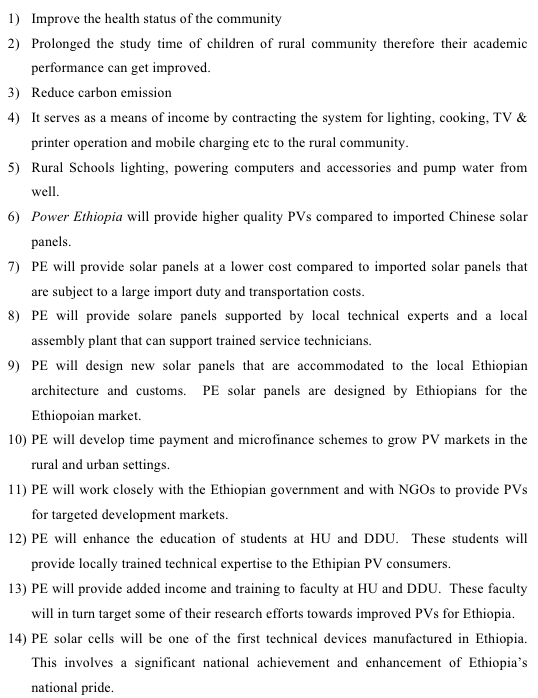 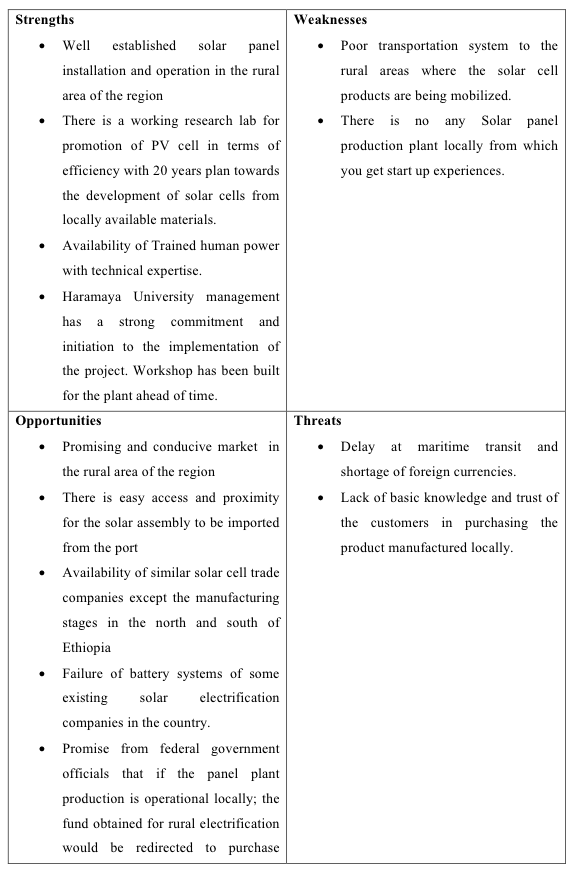 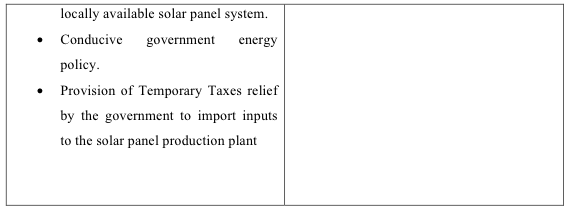 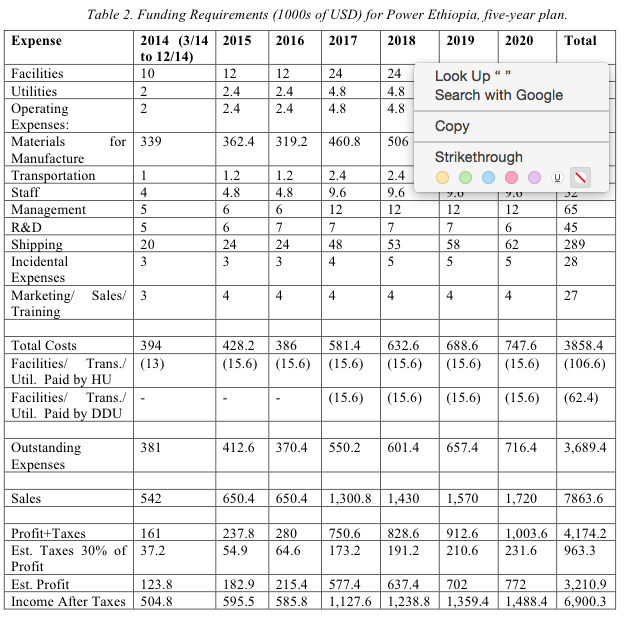 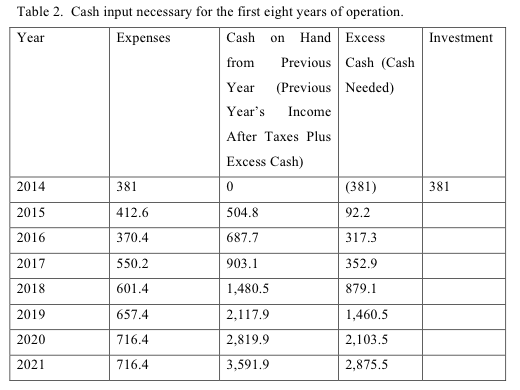 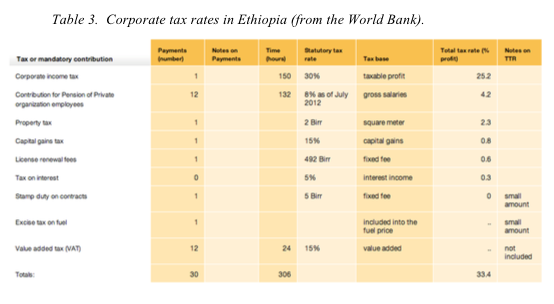